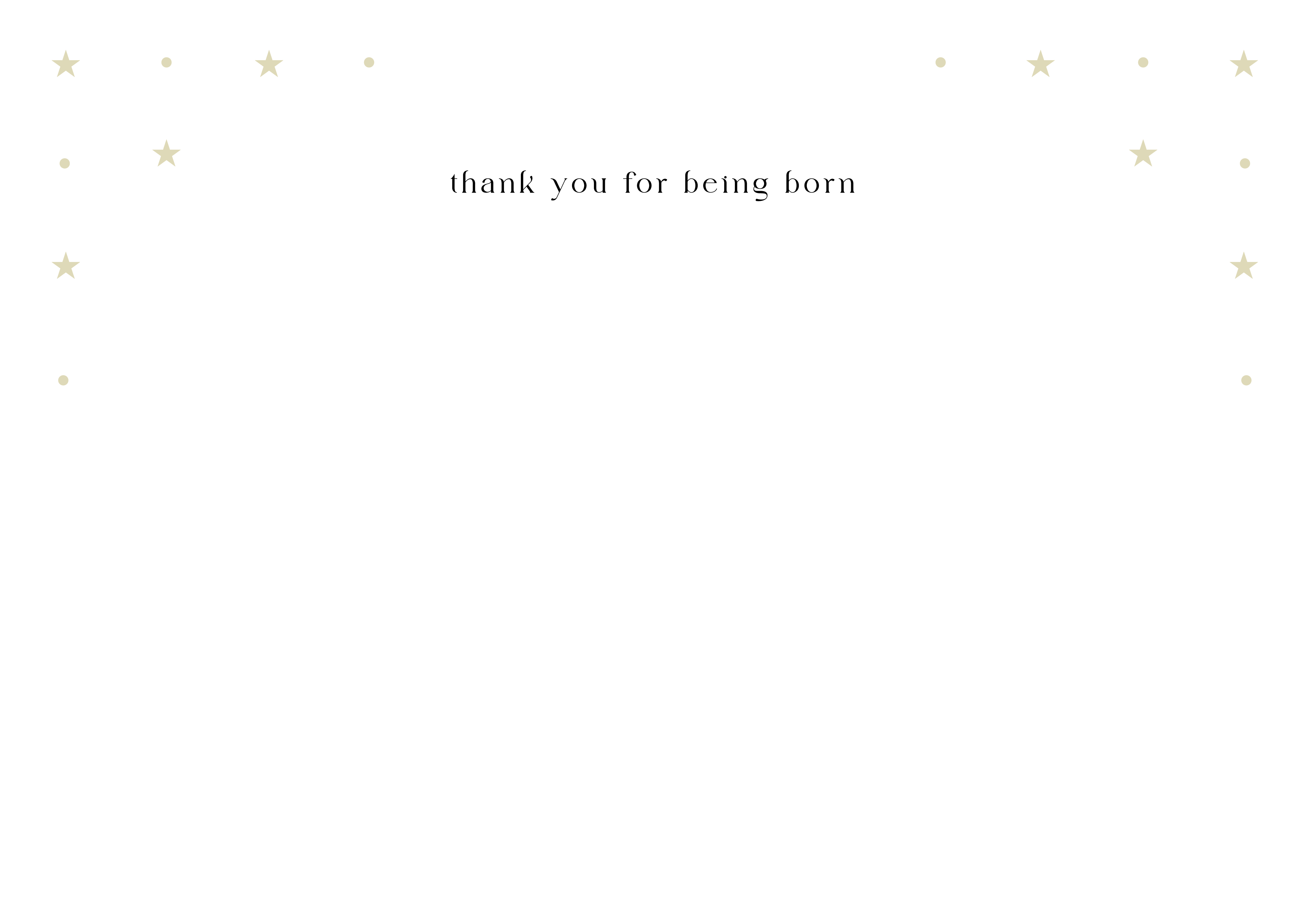 AOTO
葵翔
born on
time
height
weight
★
★
★
2024.05.01
AM11:00
51.0cm
3,150g